Neuron Synapse by Quantum Mechanics
Thomas Prevenslik
QED Radiations
Discovery Bay, Hong Kong
3rd Int. Conf.on Mechanical and Electrical Tech. - ICMET 2011 - Dalian, August 26-27, 2011
[Speaker Notes: Enter speaker notes here.]
Introduction
Mainstream theory of neurons is based on chemical signaling by neurotransmitters (NTs) injected into the cleft (exocytosis) 

Chemical signaling is based on by the “lock and key” mechanism of olfaction (smell) whereby the postsynaptic receptors (lock) only accept the precise shape of the NT molecules (key).
1
3rd Int. Conf.on Mechanical and Electrical Tech. - ICMET 2011 - Dalian, August 26-27, 2011
Chemical Signaling
Post Synaptic Cell
Pre Synaptic Cell
NT Molecules
Cleft
Vesicle
Receptors
Lock
 and
Key
2
3rd Int. Conf.on Mechanical and Electrical Tech. - ICMET 2011 - Dalian, August 26-27, 2011
Problems
Chemical signaling requires the NT molecule find and then bind to the receptor and continues until dissociating from the receptor. 

Binding requires the NT (keys) precisely fit in the receptor (locks).

 Once NTs dissociate from the receptor:
 enzymes are required to make them nonfunctional 
and 
the NTs must be removed from the cleft prior to the next action potential.
3
3rd Int. Conf.on Mechanical and Electrical Tech. - ICMET 2011 - Dalian, August 26-27, 2011
Proposal
EM signaling instead of chemical signaling
in an Exo/Endo cycle  by the NTs emitting  a  burst of radiation corresponding to their unique EM spectrum   

The EM signal terminates itself thereby avoiding:
 
the finding and binding of NT molecules to receptors    

       2. enzymes to make the NT molecules remaining in the cleft nonfunctional

3.  the removal of NT molecules prior to the next action potential
4
3rd Int. Conf.on Mechanical and Electrical Tech. - ICMET 2011 - Dalian, August 26-27, 2011
Exo-Endo Cycle
Experiments suggest signaling occurs in a prompt Exo/Endo Cycle described as a “walk, kiss, pause … then run” process

Vesicle fusion at the cell membrane is rapid.

Hence,  vesicles may remain essentially intact during exocytosis
5
3rd Int. Conf.on Mechanical and Electrical Tech. - ICMET 2011 - Dalian, August 26-27, 2011
EM Signaling
Pre Synaptic Cell
Post Synaptic Cell
Cleft
Vesicle
QED Radiation
Receptors
NT Molecules
6
3rd Int. Conf.on Mechanical and Electrical Tech. - ICMET 2011 - Dalian, August 26-27, 2011
QED Induced Radiation
In the presynaptic cell, the NTs acquire the thermal kT energy.

 But isolation at exocytosis leaves the NTs with thermal kT energy not allowed by QM. Also, QM  requires the heat capacity of the NTs to vanish precluding conservation by an increase in temperature.

Conservation proceeds by the NTs emitting a burst of QED radiation given by their EM spectra, thereby providing a unique EM signal for receptors.
How  possible by QM?
7
3rd Int. Conf.on Mechanical and Electrical Tech. - ICMET 2011 - Dalian, August 26-27, 2011
Classical v. QM Heat Capacity
Classical Statistical Mechanics
kT        0.0258 eV
QM
Nanoscale
8
3rd Int. Conf.on Mechanical and Electrical Tech. - ICMET 2011 - Dalian, August 26-27, 2011
NT and  NP Emission
EM Spectrum
TIR frequency
NP Continuum
NT molecule
9
3rd Int. Conf.on Mechanical and Electrical Tech. - ICMET 2011 - Dalian, August 26-27, 2011
TIR Confinement
EM energy is conserved by QED induced frequency up-conversion to the TIR confinement frequency of the NP. 

Since NPs have high surface to volume ratios, absorbed EM energy of any form is confined by TIR almost entirely in the NP surface. 

The TIR confinement is momentary and occurs only upon absorption of EM energy, and therefore the TIR confinement effectively sustains itself.
10
3rd Int. Conf.on Mechanical and Electrical Tech. - ICMET 2011 - Dalian, August 26-27, 2011
EM Signaling
11
3rd Int. Conf.on Mechanical and Electrical Tech. - ICMET 2011 - Dalian, August 26-27, 2011
QED Photon Energy E and Number N
QED photons  available for  EM signaling
12
3rd Int. Conf.on Mechanical and Electrical Tech. - ICMET 2011 - Dalian, August 26-27, 2011
Conclusions
QED induced radiation in EM signaling is a reasonable alternative to chemical signaling in that problems with finding, binding and unbinding NT molecules to receptors are avoided.
 
The simpler EM signaling compared to chemical signaling presupposes Nature agrees.
13
3rd Int. Conf.on Mechanical and Electrical Tech. - ICMET 2011 - Dalian, August 26-27, 2011
QED Extensions
Molecular Dynamics
Heat transfer simulations invalid for discrete nanostructures


Big Bang Theory                                                                                                                            QED Redshift in cosmic dust means Universe is not expanding
14
3rd Int. Conf.on Mechanical and Electrical Tech. - ICMET 2011 - Dalian, August 26-27, 2011
Molecular Dynamics
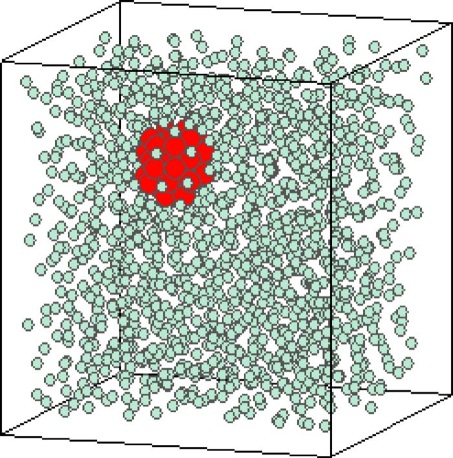 Akimov, et al. “Molecular Dynamics of Surface-Moving Thermally Driven Nanocars,”
 J. Chem. Theory Comput. 4, 652 (2008).

     Discrete   kT = 0, but kT > 0 assumed
     Car distorts but does not move
              Macroscopic  analogy

           Instead, QM forbids any  increase in car temperature. Hence, QED radiation is produced  that  by the photoelectric effect charges the cars that move by electrostatic interaction with each other.
Sarkar et al., “Molecular dynamics simulation of effective thermal conductivity and study of enhance thermal transport in nanofluids,”                                                               
 J. Appl. Phys, 102, 074302 (2007).

Periodic Boundary Conditions
kT > 0, valid
Metropolis & Teller, 1950
15
3rd Int. Conf.on Mechanical and Electrical Tech. - ICMET 2011 - Dalian, August 26-27, 2011
Big Bang Theory
In 1929, Hubble measured the redshift of galaxy light that based on the Doppler Effect showed the Universe is expanding.

     However, cosmic dust which is submicron NPs permeate space and redshift galaxy light without Doppler effect.
16
3rd Int. Conf.on Mechanical and Electrical Tech. - ICMET 2011 - Dalian, August 26-27, 2011
QED Induced Redshift
Classical Physics – Absorbed galaxy photon increases NP temperature
17
3rd Int. Conf.on Mechanical and Electrical Tech. - ICMET 2011 - Dalian, August 26-27, 2011
Effect on Cosmology
The redshift: Z = (o - )/ > 0                                               occurs without the Universe expanding.

 Astronomers will not find the dark energy to explain an expanding Universe which is not expanding

Suggests a return to a static infinite Universe once proposed by Einstein.
18
3rd Int. Conf.on Mechanical and Electrical Tech. - ICMET 2011 - Dalian, August 26-27, 2011
Questions & Papers
Email: nanoqed@gmail.com

     http://www.nanoqed.org
19
3rd Int. Conf.on Mechanical and Electrical Tech. - ICMET 2011 - Dalian, August 26-27, 2011
[Speaker Notes: Enter speaker notes here.]